Year 6 – Mountains and the USA
What are the geographic features of the USA?
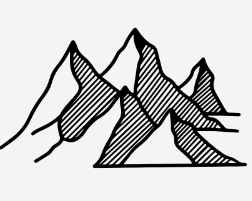 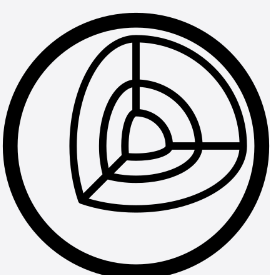 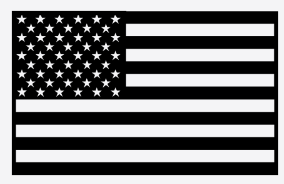 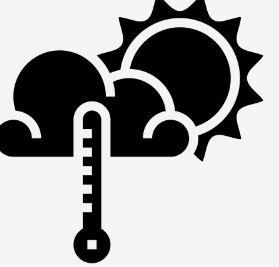 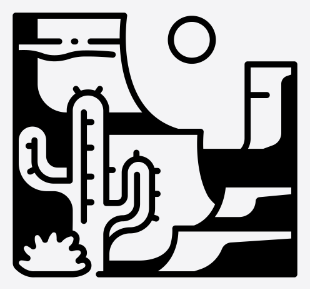 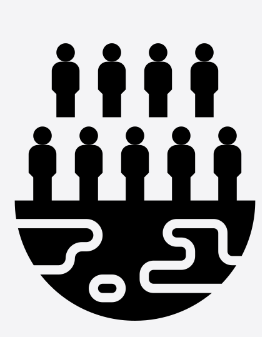 HOW DO WE HELP PREVENT CLIMATE CHNGE?
.
Vocabulary
New York City
Further Study
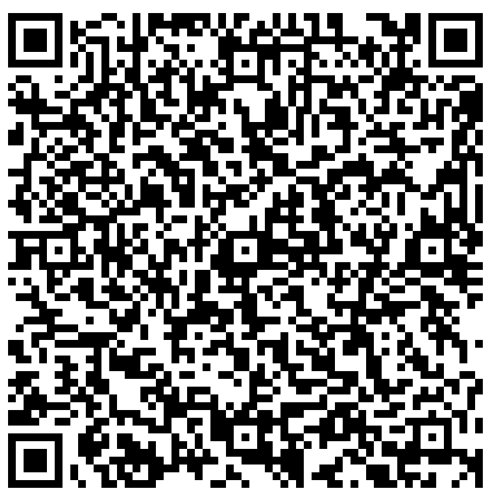 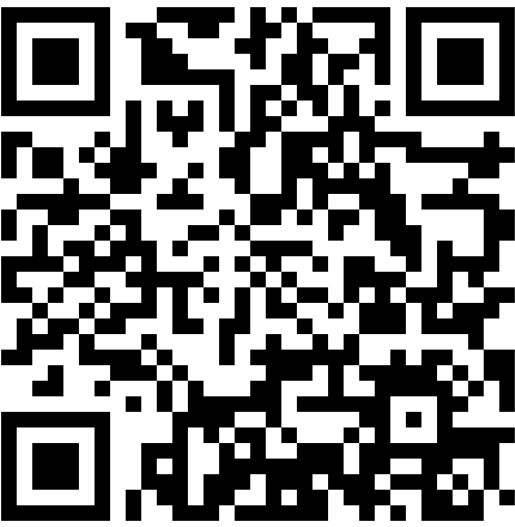